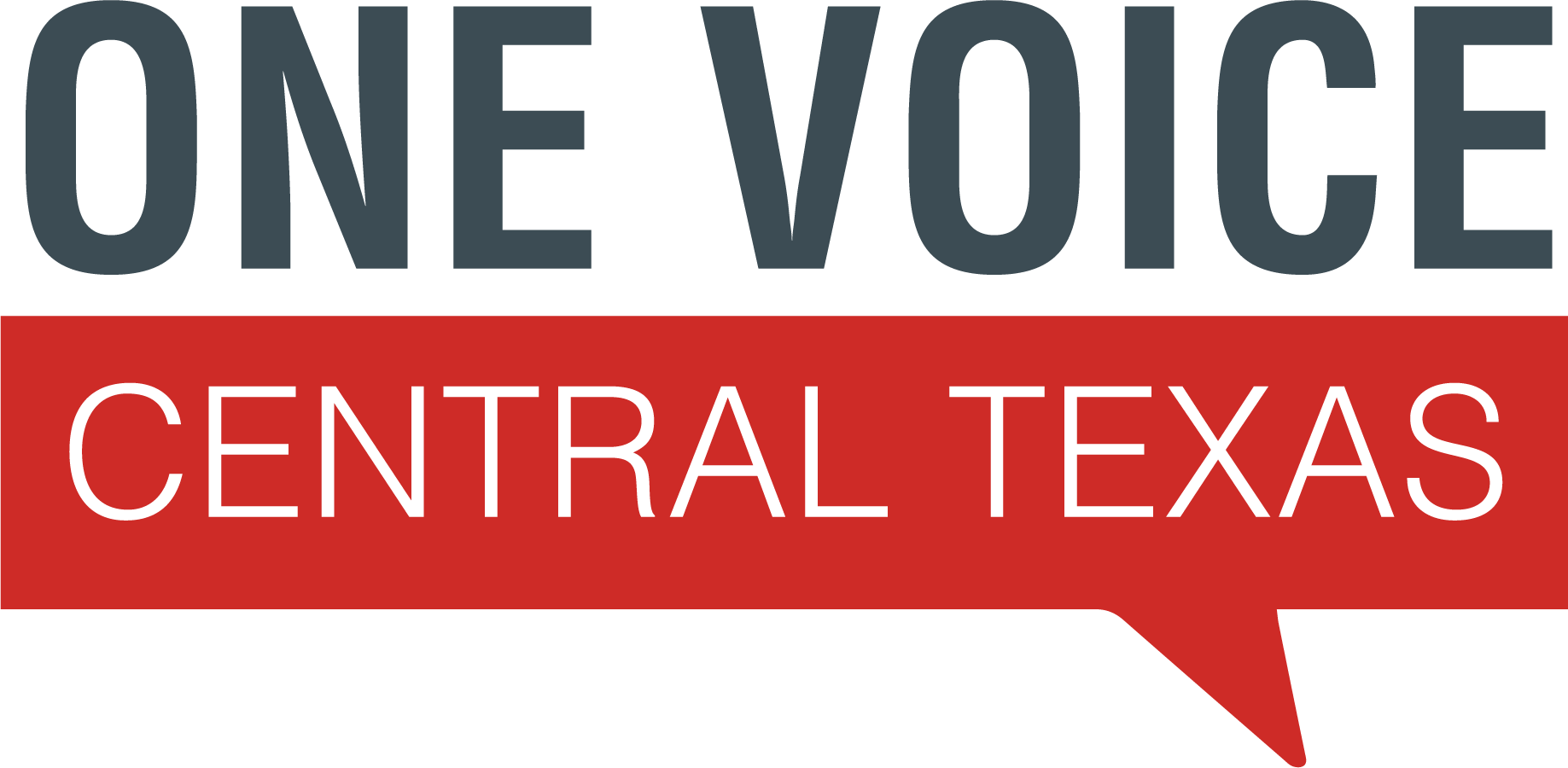 One Voice Central Texas Presentation to CAN Board
August 10, 2018
Our Mission & Vision
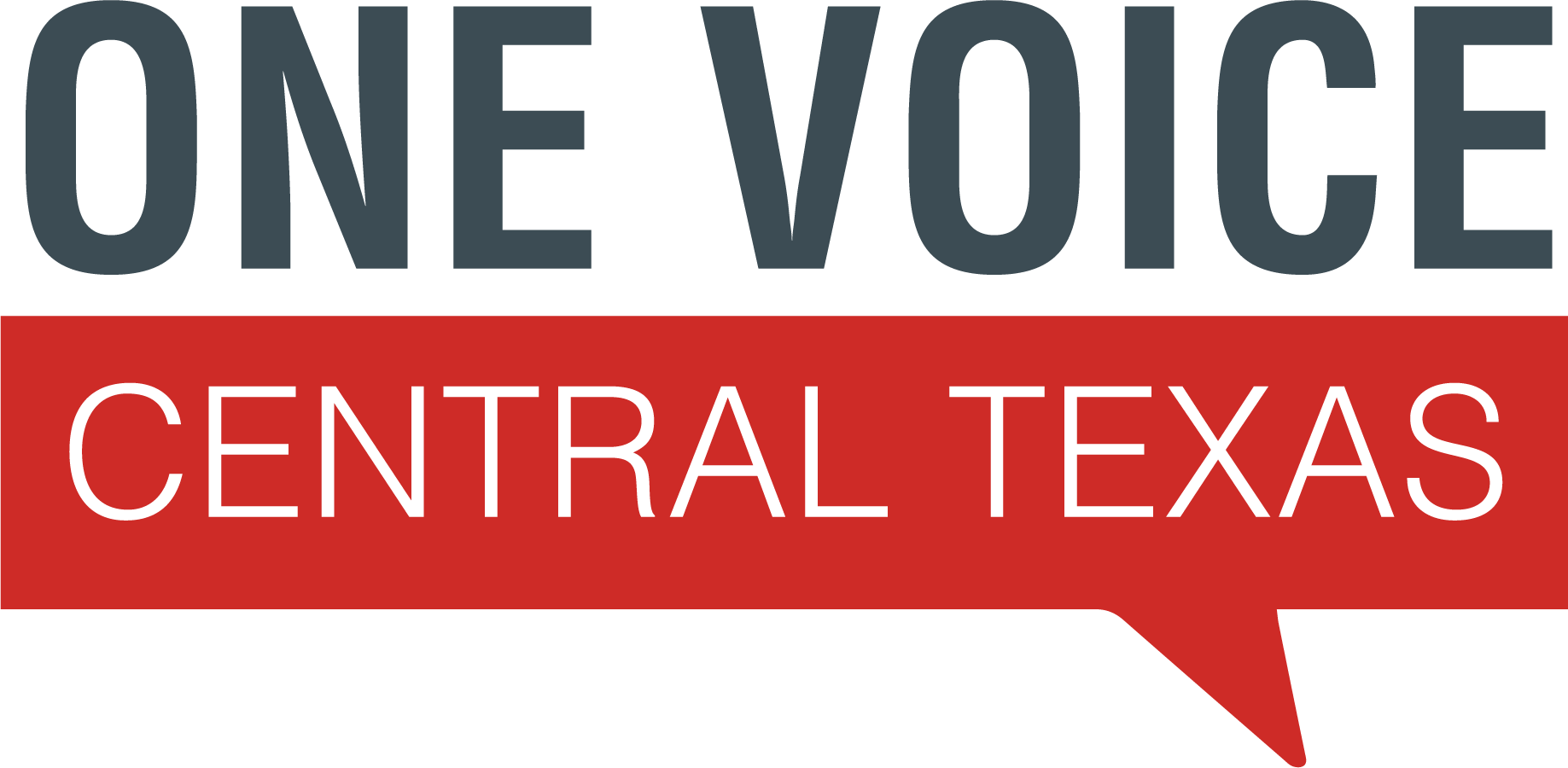 We are a coalition of the leadership of over one hundred nonprofit health and human service organizations working to make sure that everyone can contribute to our community and thrive. 
Our Mission: To influence and educate policy makers and the public about what it takes for everyone in our community to thrive, and ensure our members have the tools and resources to be effective.

Our Vision: We envision an integrated network of health and human services that leverages its collective power to connect everyone of all ages and circumstance to social resources, opportunities, and support so that each person can reach their highest potential.
Our Members
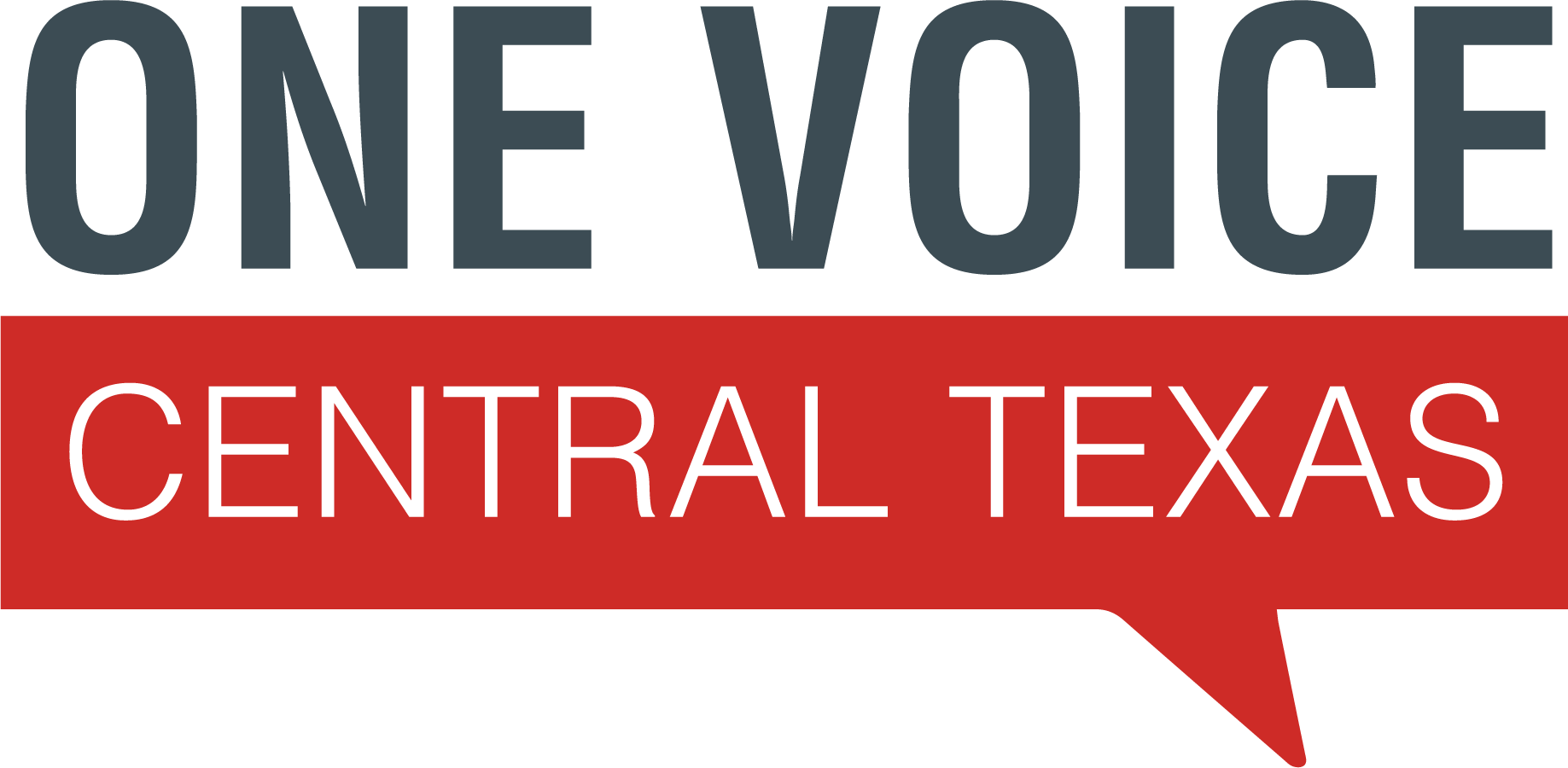 Our members are experts in helping people access healthcare, find a home, meet basic needs, create a sense of purpose, have the tools necessary to achieve their goals, and connect with others and the community
Our members collectively build wellbeing throughout every stage of life, from early childhood through late adulthood
Collectively, our members have a combined budget of more than $612 million and employ more than 6,000 individuals, making us a top 10 employer in Central Texas
Our Work
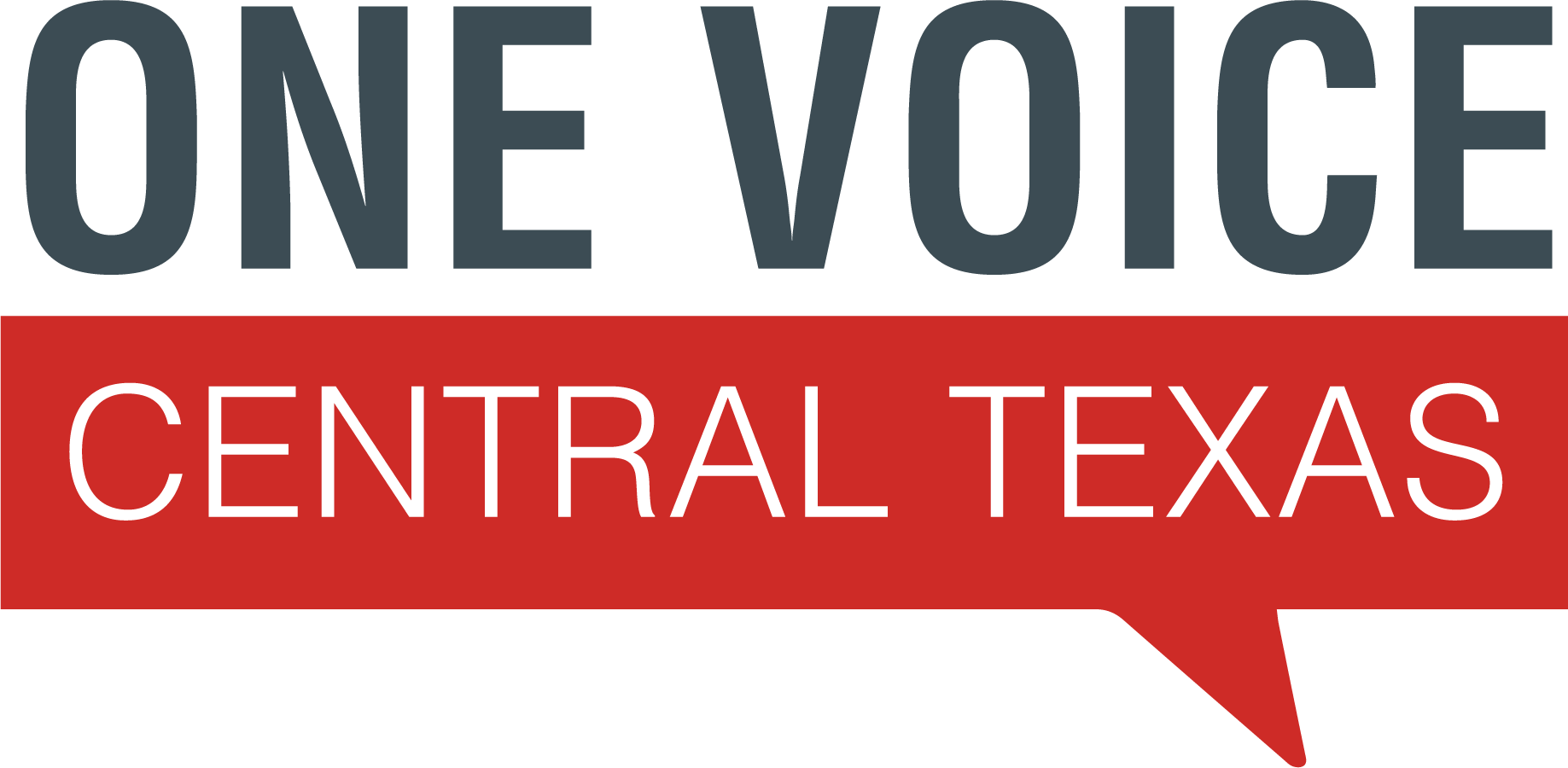 Standards of Excellence
Public Policy
Equity and Social Justice
Connecting Members
Reframing Human Services
Member Benefits
Standards of Excellence
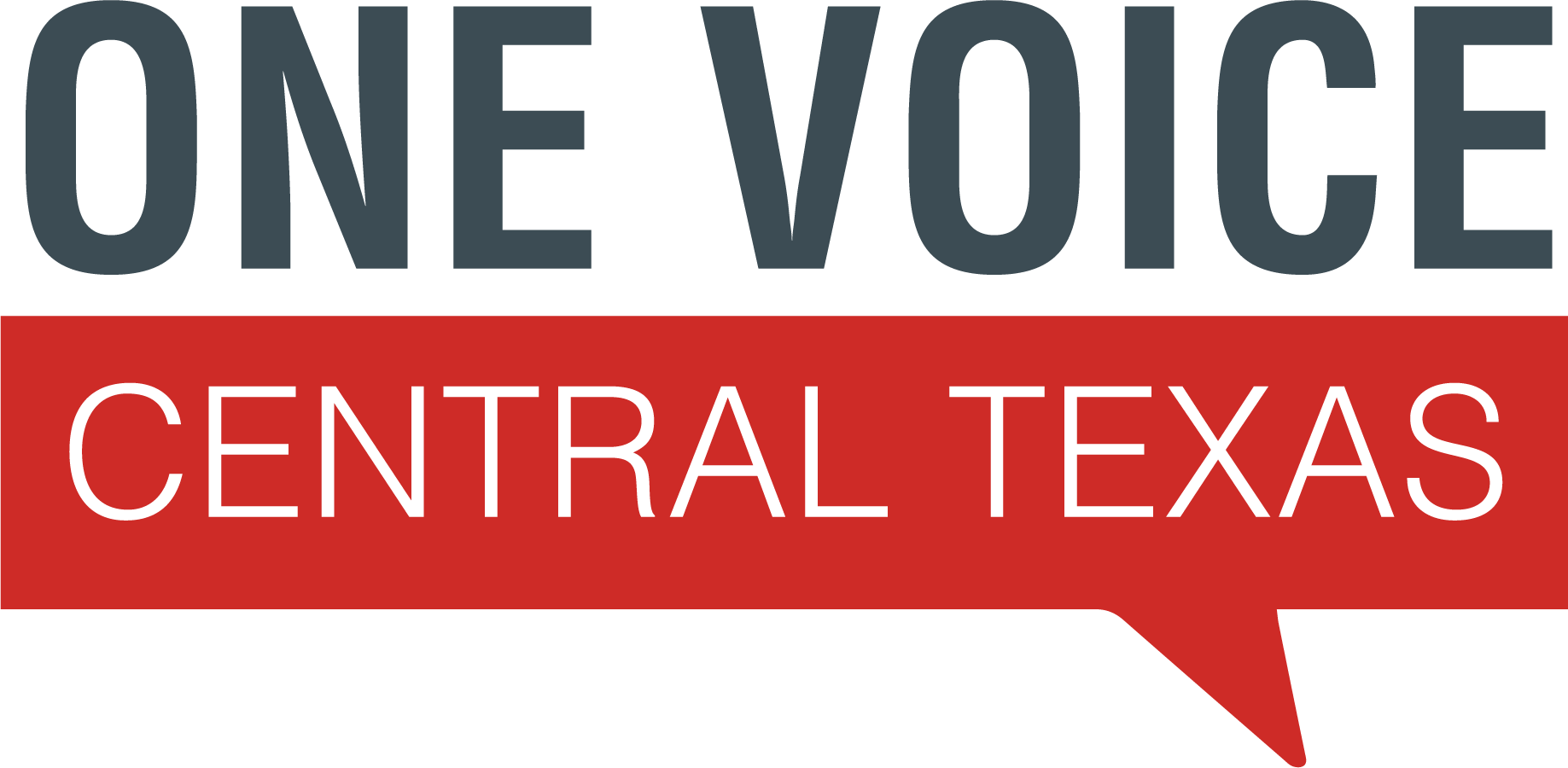 Strengthening the ability of our members to reach standards of excellence and achieve best practices for nonprofits
Trainings and learning opportunities for EDs, including panel discussions, peer-led “Lunch and Learns”, and peer-to-peer issue area discussions
Standards accountability guide and checklist
Events to develop the skills and knowledge of emerging nonprofit leaders
Salary and benefits report
Public Policy
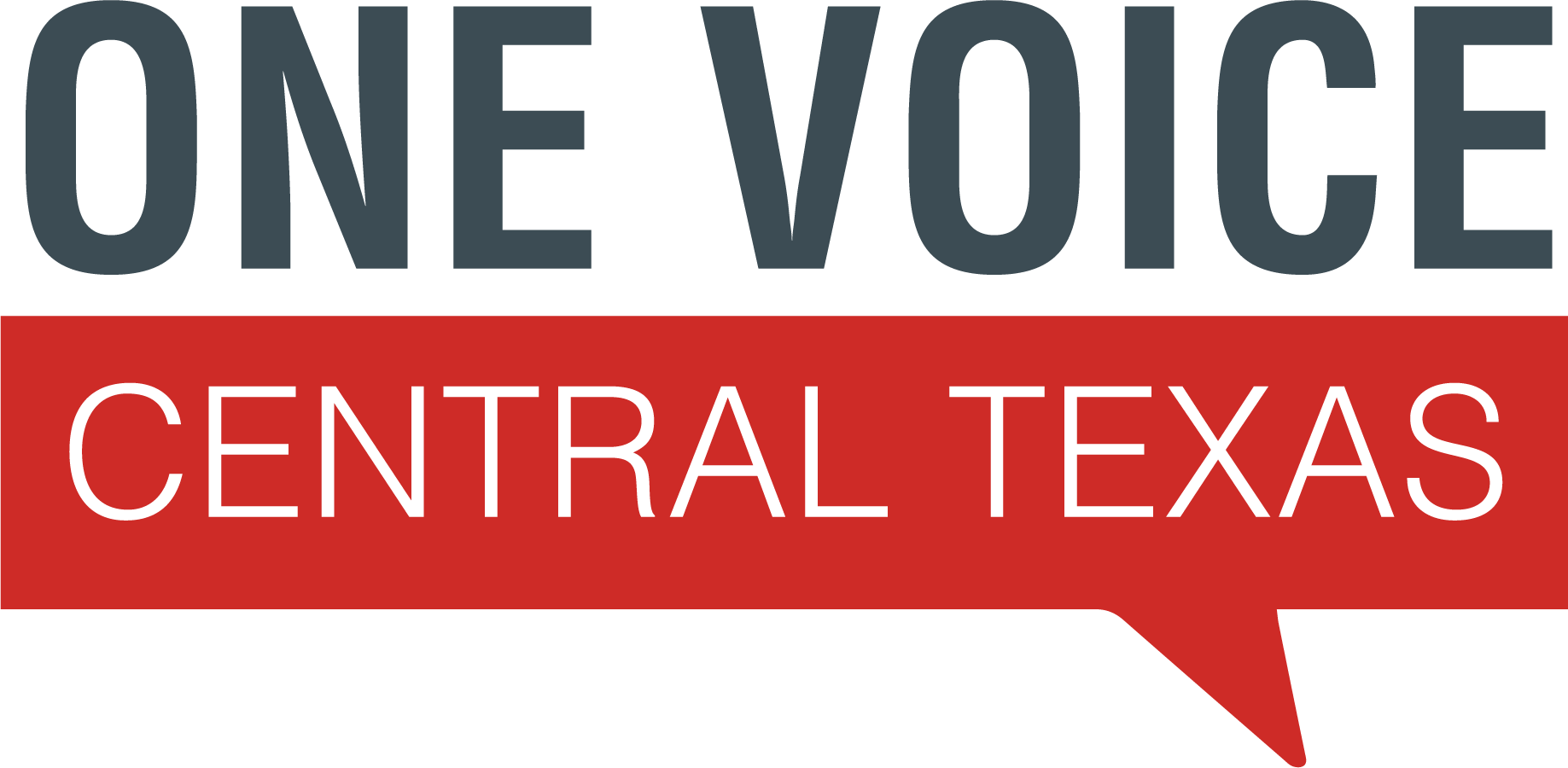 Advocating for the nonprofit sector and its clients
Increasing local funding for health and human services
Collaborating with local funders on meeting community needs
Addressing local, statewide, and national issues as they emerge
Serving as an expert resource for policymakers on health and human services
Equity and Social Justice
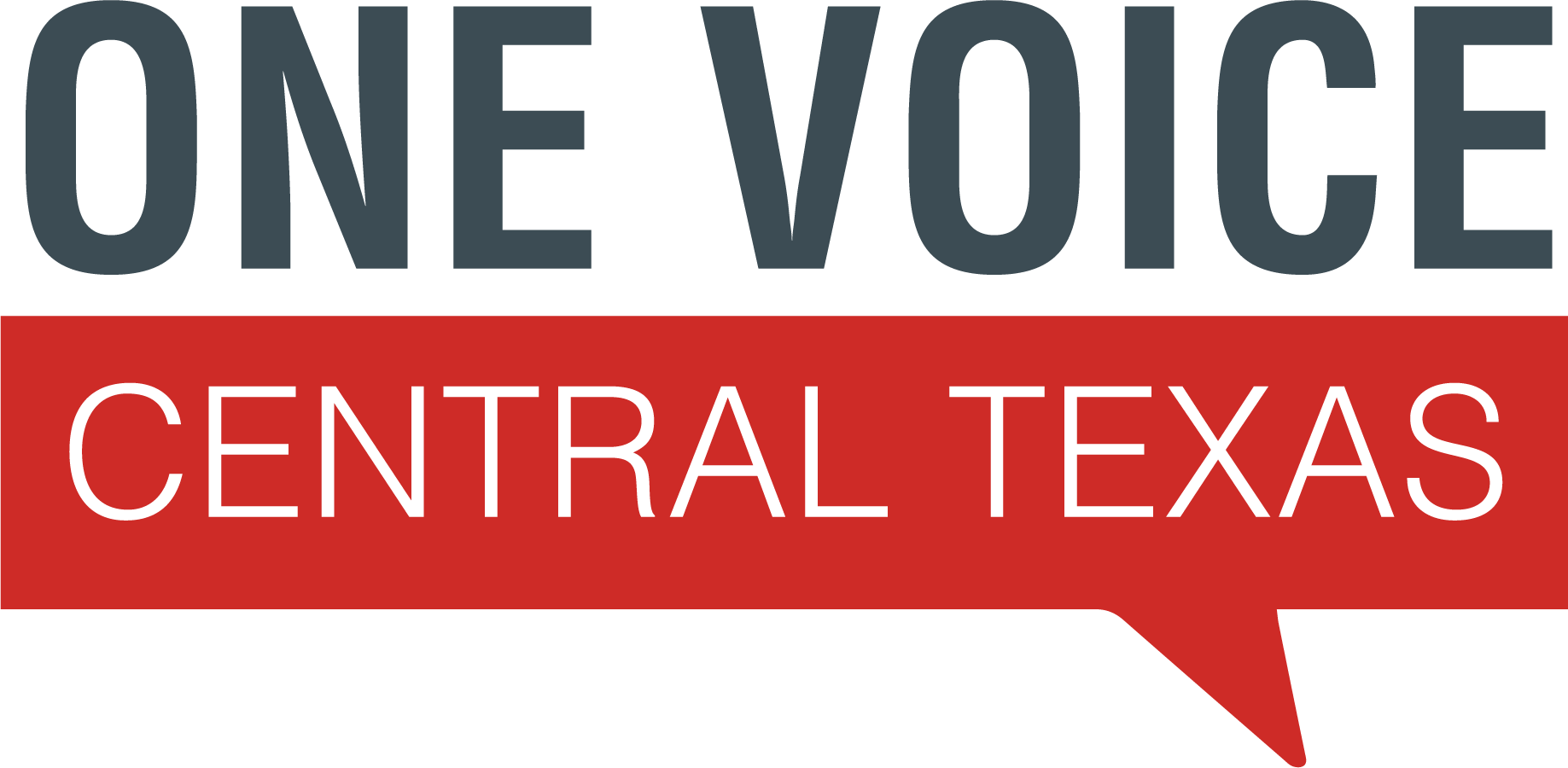 Addressing equity and diversity issues in our community and the nonprofit sector
Trainings and peer discussions on pertinent equity, social justice, and diversity issues
Issue Area Groups addressing four key areas of disproportionality: jail bookings, food insecurity, obesity, and school readiness
Partnership with the New Philanthropists
Connecting Members
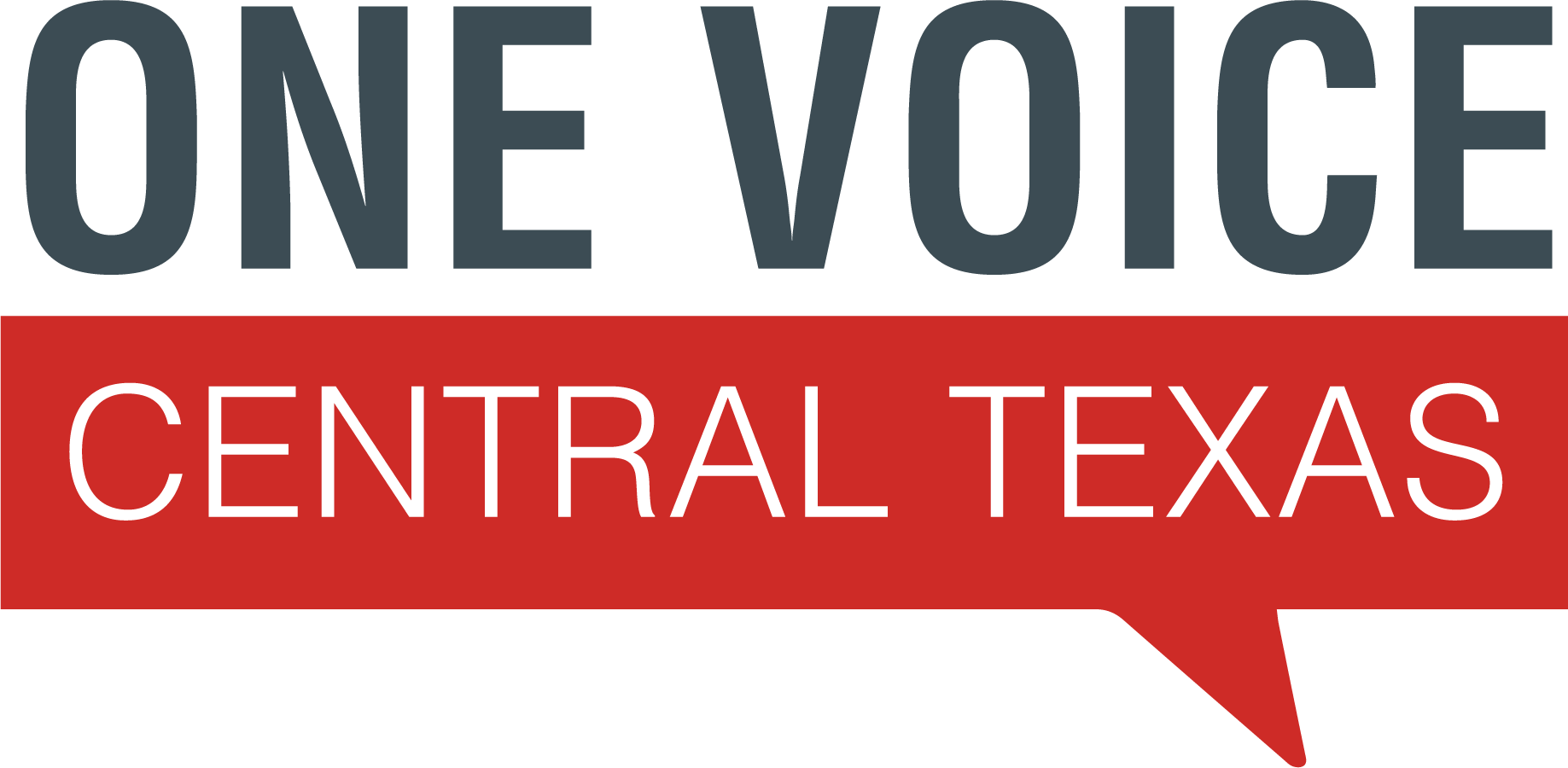 Providing networking and mentorship support to nonprofit EDs
Peer-to-Peer Buddy Program for peer EDs
Buddy Mentorship Program for new EDs
Networking events
Reframing Human Services
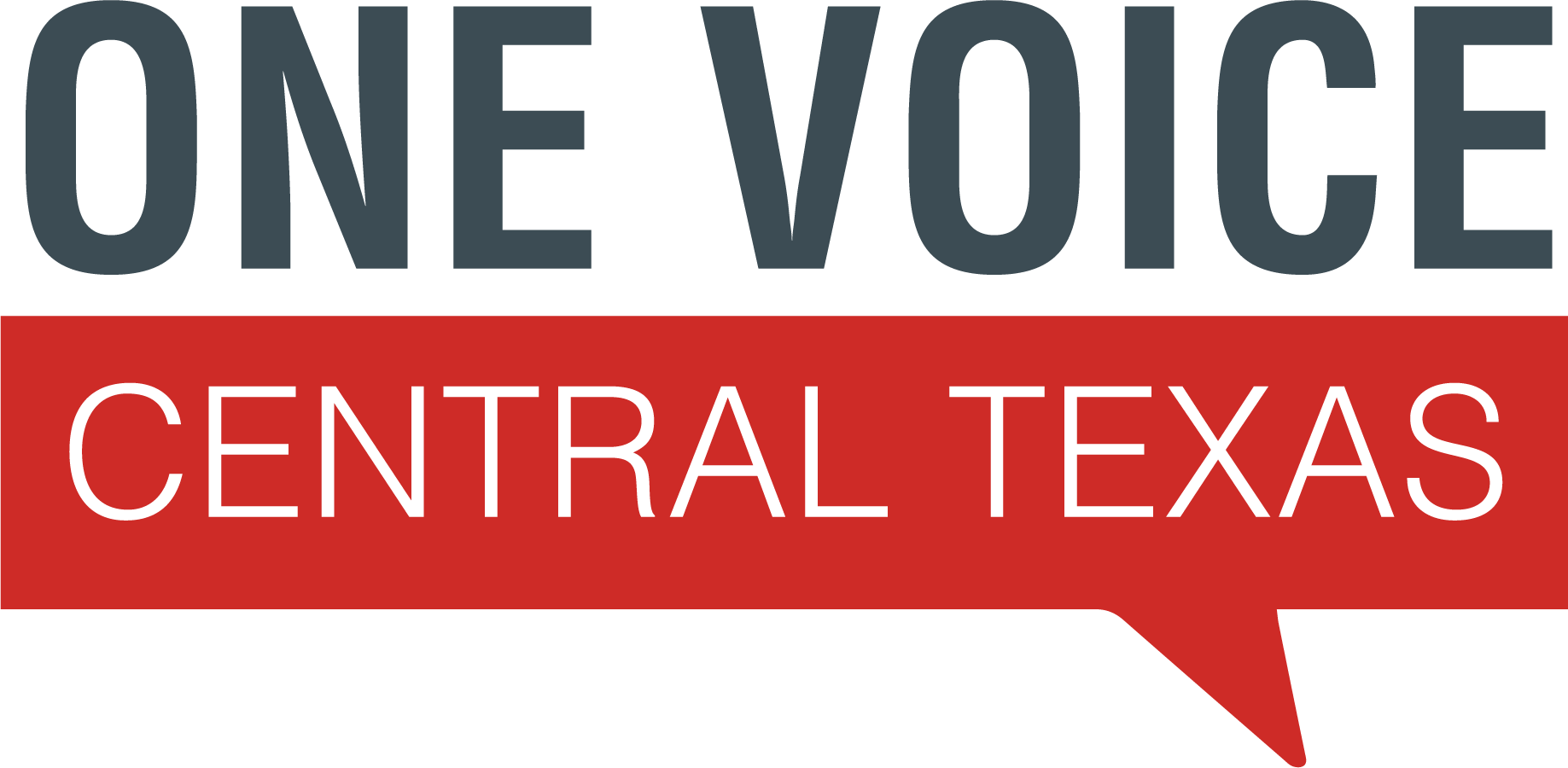 Implementing a new communications framework that conveys how human services build wellbeing for everyone in the community
Selected as a priority partner organization by the National Human Services Assembly
Reframing Leadership Task Force focused on reframing organizational materials
Trainings and workshops on reframing
Member Benefits
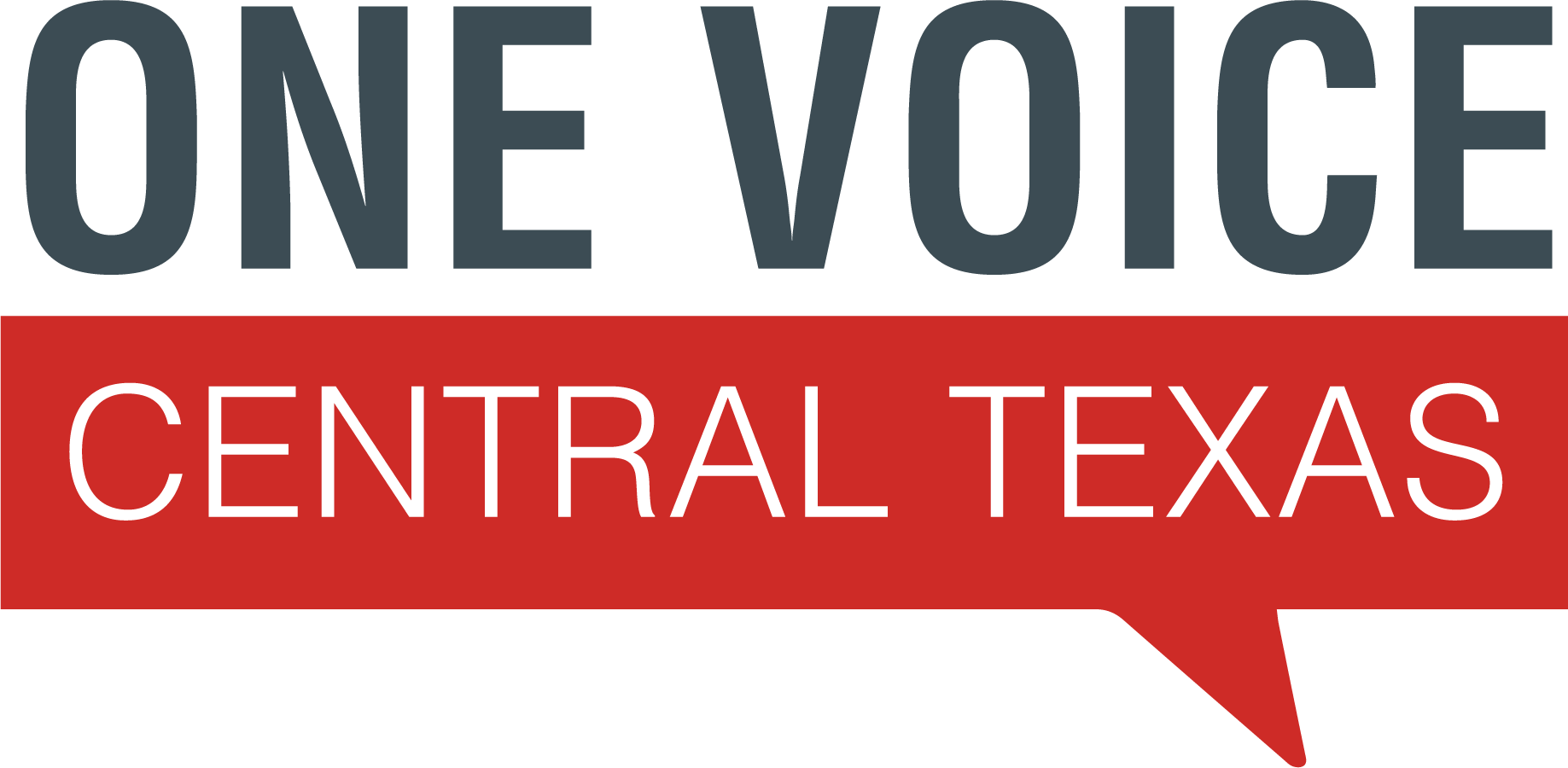 Providing opportunities for members to collectively purchase quality benefit plans to lower and stabilize costs
One Voice 403b Retirement Plan – over $16 million in plan
Special Rates for Healthcare, Ancillary Benefits, and Professional Employer Organization Services
Current Priorities
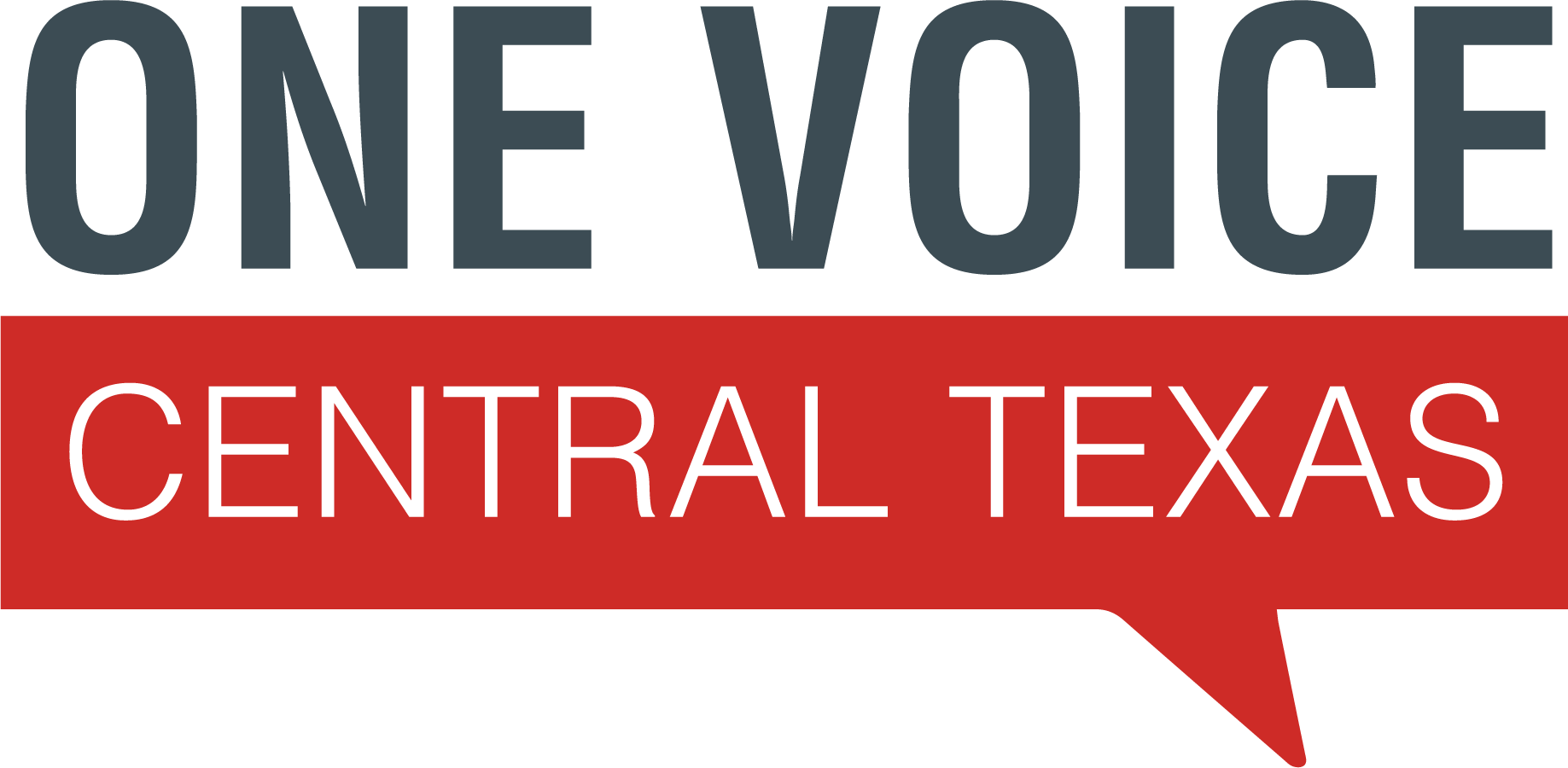 Strengthening the nonprofit sector through enhancing the support provided by One Voice for new Executive Directors, identifying and supporting emerging leaders, and ensuring nonprofits have strong succession planning in place
Addressing diversity challenges nonprofits face internally both in hiring staff that reflect their client base and building diverse leadership as well as ensuring that client services are culturally appropriate and accessible
Focusing advocacy efforts locally to increase the resources available to nonprofits and address regulatory issues that inhibit the ability to focus on services
Our Requests to CAN
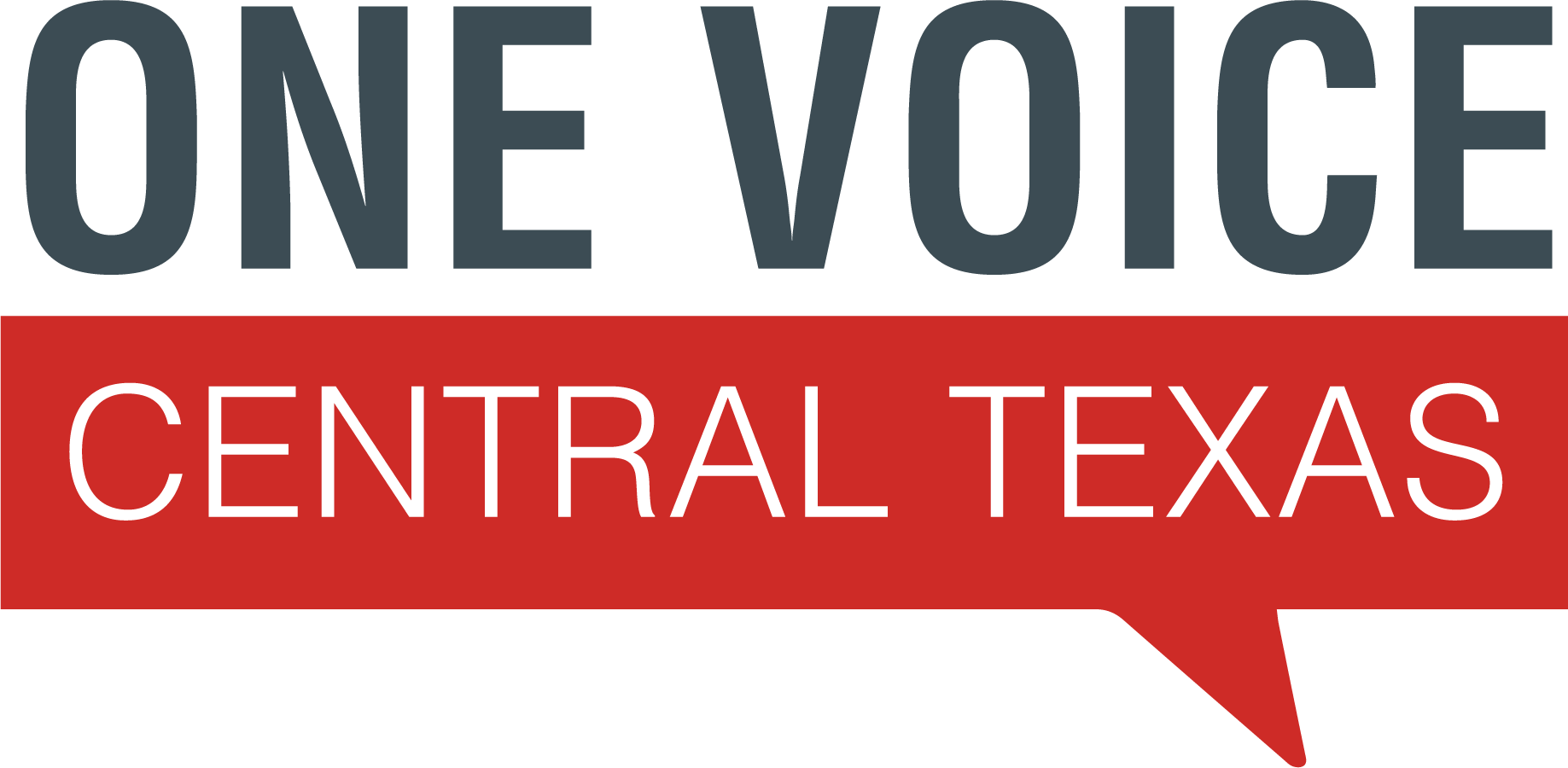 Continue to support Beyond Diversity in the community (nonprofit leaders would also love support for them or their staff to attend)
Advocate for affordability issues: higher wages, affordable housing, etc.
Partner with local nonprofits to address critical issues in our community 
Help nonprofits evaluate and analyze data so we can better prove effectiveness
Invest in high performing nonprofits
Encourage employers to be part of Austin Gives
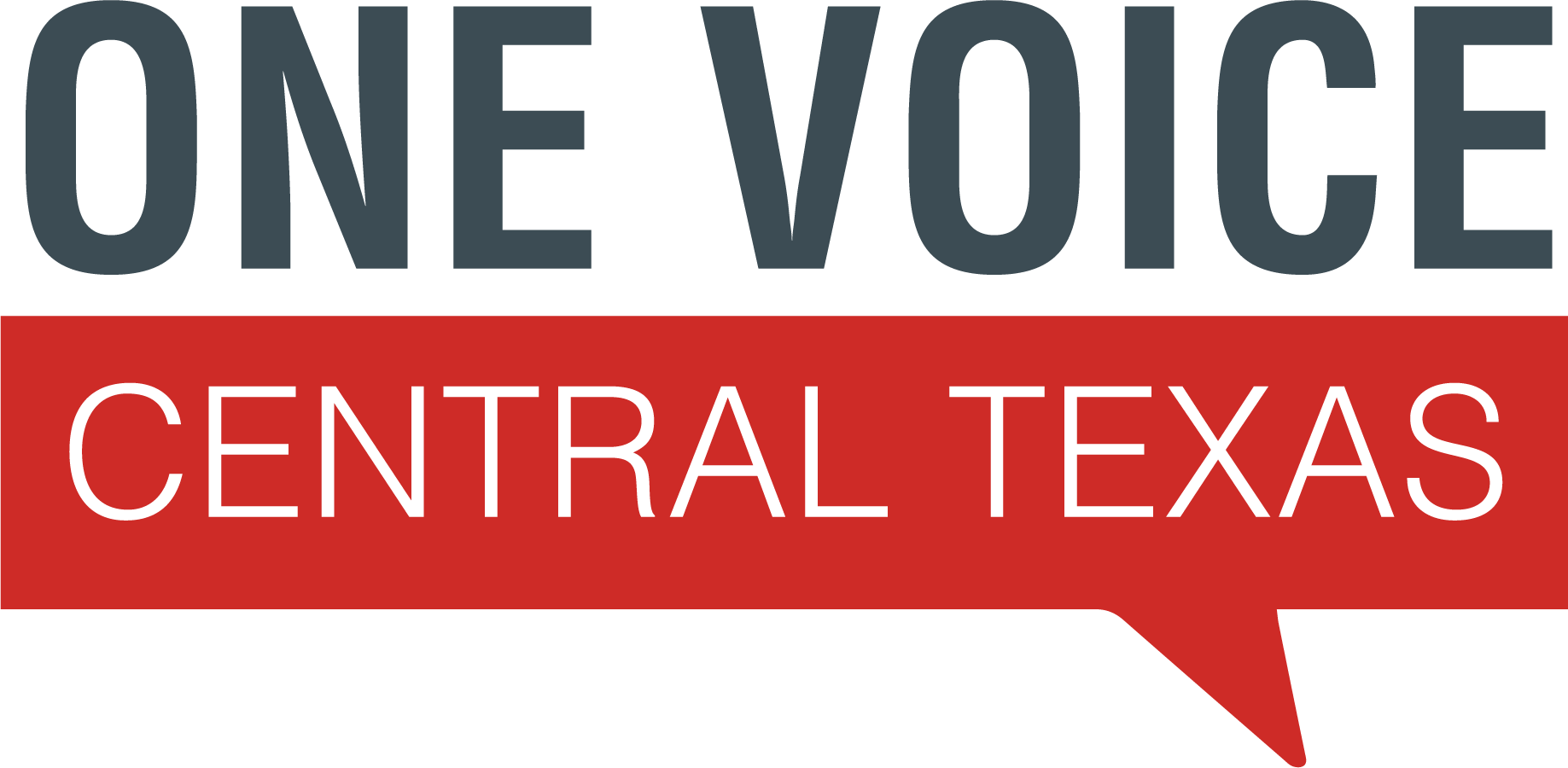 Questions & Comments
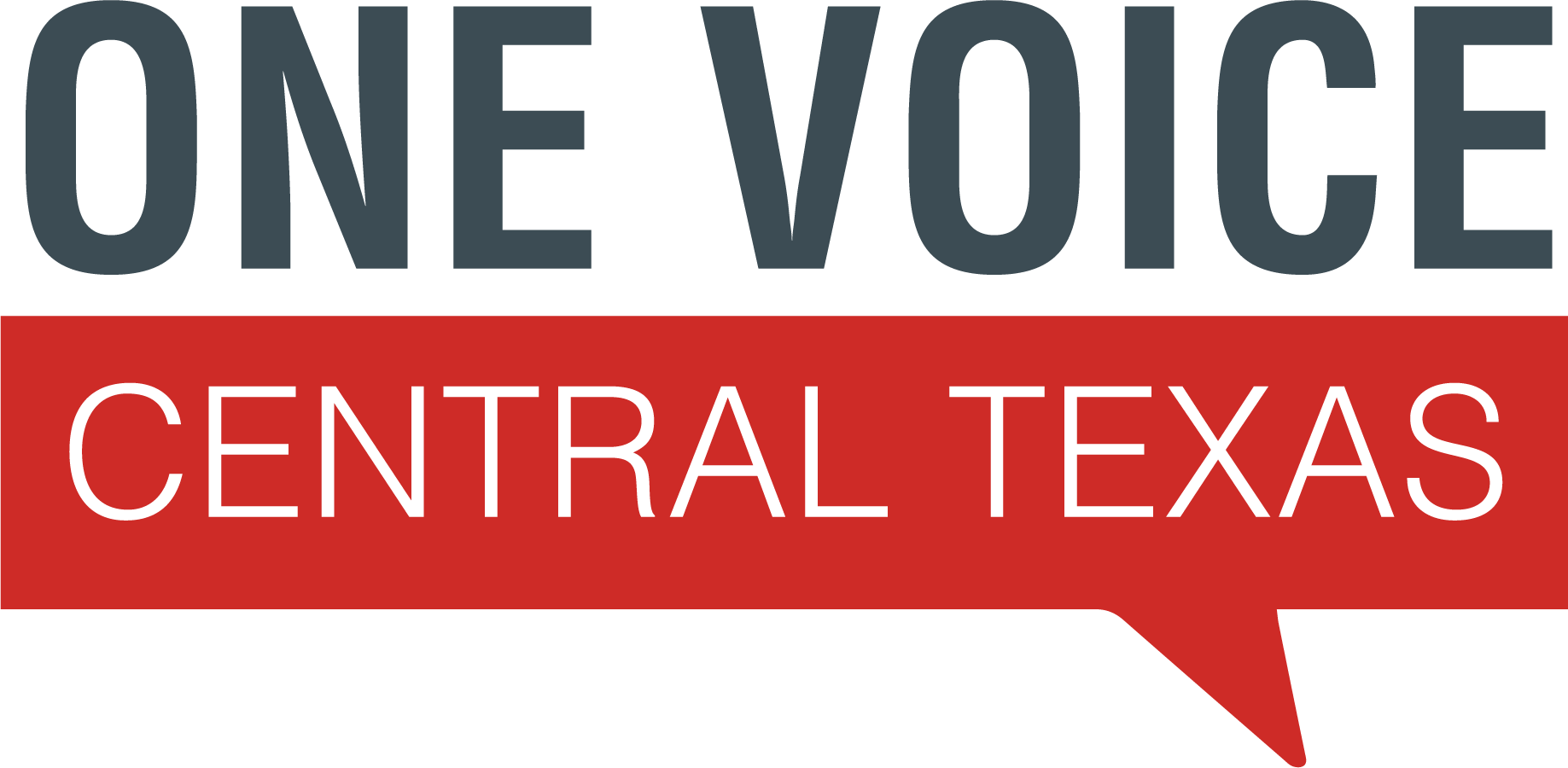 Contact Information:Ronda Rutledge, Past ChairRonda@sustainablefoodcenter.org512-220-1084